Gesù ci insegna a pregare
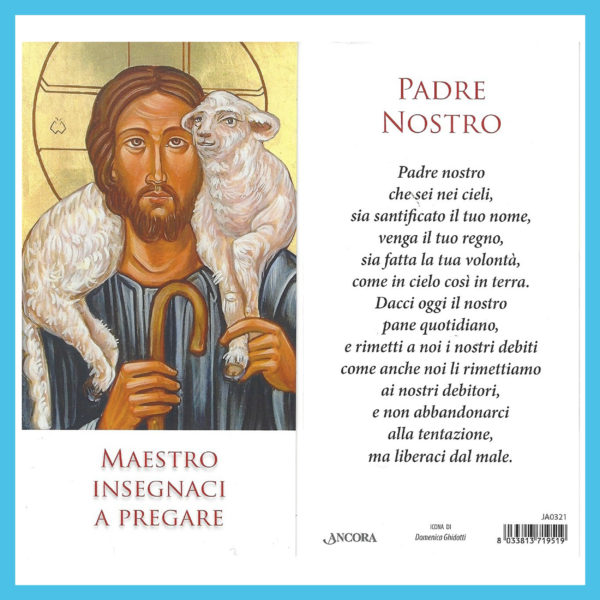 1
3/1/20XX
TESTO A PIÈ DI PAGINA DI ESEMPIO
2
Gesù prega
3
Gesù prega: lo sguardo rivolto al Padre, fissa lo sguardo su di Lui, lo guarda con amore; apre le sue mani in segno di ringraziamento, ma anche di invocazione; il Padre lo sta guardando e, quindi, si sente amato da Lui.
4
Avete mai avuto occasione di guardare una persona che prega?
3/1/20XX
TESTO A PIÈ DI PAGINA DI ESEMPIO
5
Cosa significa per voi pregare
6
Pregare signifiaca:
incontrare Dio
	dimostrarsi fiduciosi nei suoi confronti
	guardare a Dio
	confidarsi con Dio
	presentare a io le nostre difficoltà
	sentirsi amati da Dio
	sapere di non essere soli
	sapere di avere un Padre che ci vuole      bene, che pensa a noi
3/1/20XX
TESTO A PIÈ DI PAGINA DI ESEMPIO
7
Mt 6, 5 - 15
Quando pregate, non siate simili agli ipocriti che amano pregare stando ritti nelle sinagoghe e negli angoli delle piazze, per essere visti dagli uomini. In verità vi dico: hanno già ricevuto la loro ricompensa. Tu invece, quando preghi, entra nella tua camera e, chiusa la porta, prega il Padre tuo nel segreto; e il Padre tuo, che vede nel segreto, ti ricompenserà.
Pregando poi, non sprecate parole come i pagani, i quali credono di venire ascoltati a forza di parole. Non siate dunque come loro, perché il Padre vostro sa di quali cose avete bisogno ancor prima che gliele chiediate. Voi dunque pregate così:
Padre nostro che sei nei cieli, sia santificato il tuo nome; venga il tuo regno;
sia fatta la tua volontà, come in cielo così in terra.
Dacci oggi il nostro pane quotidiano, e rimetti a noi i nostri debiti	come noi li rimettiamo ai nostri debitori,
e non ci indurre in tentazione, ma liberaci dal male.

Se voi infatti perdonerete agli uomini le loro colpe, il Padre vostro celeste perdonerà anche a voi; ma se voi non perdonerete agli uomini, neppure il Padre vostro perdonerà le vostre colpe. Parola del Signore
9
PADRE NOSTRO

E’ bellissimo, Signore, chiamarti Padre. 
Tu sei il Padre “nostro” e vuoi che tutti gli uomini siano fratelli.
10
CHE SEI NEI CIELI

Tu, Signore, sei l’Altissimo, l’Infinito, sei immenso come il cielo. Eppure Tu sei sempre accanto a noi, con la tua presenza amorevole.
11
SIA SANTIFICATO IL TUO NOME

Tu desideri che ogni uomo sia con Te, ti ascolti, ti ami e cammini verso di Te.
12
VENGA IL TUO REGNO

Ti chiediamo di cambiare il cuore degli uomini perché, fra loro, regni il tuo amore.
13
SIA FATTA LA TUA VOLONTA’, COME IN CIELO COSI’ IN TERRA.
Tu, o Dio, ci conosci, ci ami, e vuoi il nostro bene e la nostra gioia. 
Aiutaci a fidarci ogni giorno di Te, ad ascoltarti e a fare ciò che tu vuoi per noi.
14
DACCI OGGI IL NOSTRO PANE QUOTIDIANO
Tu pensi a noi sempre e non ci lasci mancare i doni del tuo amore.   Egli sa di cosa abbiamo bisogno.
3/1/20XX
TESTO A PIÈ DI PAGINA DI ESEMPIO
15
RIMETTI A NOI I NOSTRI DEBITI, COME ANCHE NOI LI RIMETTIAMO AI NOSTRI DEBITORI
Tu sei sempre pronto a perdonarci, ogni volta che ci allontaniamo da Te. 
Noi abbiamo bisogno del tuo perdono. Aiuta anche noi a perdonare,  per essere degni di ricevere il tuo perdono.
16
E NON ABBANDONARCI ALLA TENTAZIONE MA LIBERACI DAL MALE.

Aiutaci a fidarci sempre di Te, perché Tu sei nostro Padre e noi non possiamo essere felici lontano da te.
3/1/20XX
TESTO A PIÈ DI PAGINA DI ESEMPIO
17
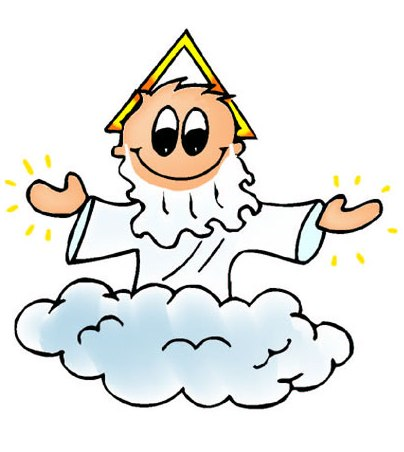 3/1/20XX
TESTO A PIÈ DI PAGINA DI ESEMPIO
18